L-Erbgħa wara 
l-Epifanija
Qari mill-Ewwel Ittra ta’ 
San Ġwann Appostlu 
1 Ġw 4, 11-18
Għeżież, jekk Alla ħabbna daqshekk, aħna wkoll għandna nħobbu lil xulxin. Lil Alla għadu ħadd ma rah, imma jekk inħobbu
’l xulxin hu jgħammar fina, u mħabbtu ssib il-milja tagħha fina.
B’hekk nafu li aħna ngħammru fih u Hu fina,
għax tana sehem 
mill-Ispirtu tiegħu. Aħna rajna, u nagħtu xhieda, li 
l-Missier bagħat lil Ibnu 
s-Salvatur tad-dinja.
Kull min jistqarr li Ġesù hu l-Iben ta’ Alla, Alla jgħammar fih u hu f’Alla. U aħna għarafna l-imħabba
li Alla għandu għalina u
emminnieha. Alla hu mħabba, u min jgħammar fl-imħabba jgħammar f’Alla u Alla fih.
U l-imħabba ssir sħiħa fina,
meta aħna nqawwu qalbna għal Jum il-ħaqq, għax saħansitra f’din id-dinja aħna sirna bħalu. 
Fl-imħabba ma hemmx
biża’; l-imħabba sħiħa tkeċċi l-biża’ ’l barra, għax il-biża’ għandu x’jaqsam mal-kastig. Min jibża’ għadu ma sabx 
il-milja tal-imħabba.
Il-Kelma tal-Mulej
R/ Irroddu ħajr lil Alla
Salm Responsorjali
R:/ Lilek iqimu l-ġnus kollha, Mulej
O Alla, agħti lis-sultan 
il-ħaqq tiegħek,
il-ġustizzja tiegħek lil bin is-sultan,
biex jiġġudika l-poplu tiegħek bil-ġustizzja,
u bil-ħaqq l-imsejknin tiegħek.
R:/ Lilek iqimu l-ġnus kollha, Mulej
Is-slaten ta’ Tarsis u 
tal-gżejjer jagħtuh ir-rigali,
is-slaten ta’ Seba u ta’ Saba għotjiet iġibulu.
Iqimuh is-slaten kollha,
il-ġnus kollha lilu jaqdu.
R:/ Lilek iqimu l-ġnus kollha, Mulej
Għax hu jeħles lill-fqir li jsejjaħlu,
u lill-imsejken li m’għandux min jgħinu.
Iħenn għad-dgħajjef u għall-fqajjar;
il-ħajja tal-fqajrin isalva.
R:/ Lilek iqimu l-ġnus kollha, Mulej
Hallelujah, Hallelujah
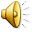 Glorja lilek, o Kristu, imxandar fost il-pagani,
Glorja lilek, o Kristu, emmnut fid-dinja.
Hallelujah, Hallelujah
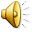 Qari mill-Evanġelju skont San Mark
Mk 6, 45-52
R:/ Glorja lilek Mulej
Wara li l-ħamest elef raġel kielu u xebgħu, Ġesù minnufih ġagħal
id-dixxipli tiegħu jitilgħu fuq id-dgħajsa u jmorru
x-xatt l-ieħor qablu, lejn Betsajda, sakemm hu jibgħat in-nies. Wara li sellmilhom u ħalliehom, tala’ fuq 
l-għoljiet biex jitlob.
Xħin sar filgħaxija 
d-dgħajsa kienet għadha f’nofs il-baħar, u hu
waħdu l-art. Kif rahom jitħabtu jaqdfu, għax
kellhom ir-riħ għal
wiċċhom, għal xi r-raba’ sahra tal-lejl mar lejn 
in-naħa tagħhom miexi
fuq il-baħar, u ried
jgħaddihom.
Huma rawh miexi fuq 
il-baħar u stħajluh xi fantażma, u qabdu jgħajtu, għax ilkoll tbeżżgħu kif
rawh. Iżda hu minnufih kellimhom:
“Agħmlu l-qalb, jiena hu, tibżgħu xejn!”
Imbagħad tala’ ħdejhom
fid-dgħajsa, u r-riħ waqaf.
U komplew tnixxfu fihom infushom bil-għaġeb, għax il-miraklu tal-ħobż ma
kinux fehmuh, imma moħħhom kien magħluq.
Il-Kelma tal-Mulej
R:/ Tifħir lilek Kristu